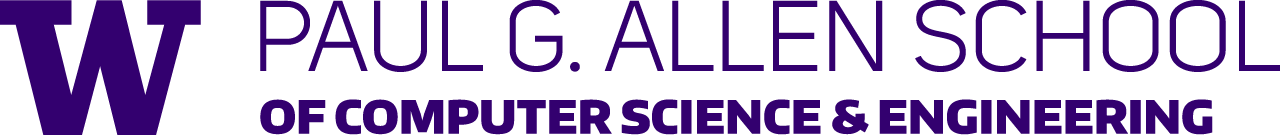 CSE341: Programming LanguagesSection 7
HW3 Recap, Streams, Macros
Spring 2020
HW 3 Recap
Unnecessary function wrapping

E.g. Problem 12
(fn x => String.size(x)) vs String.size
HW 3 Recap
Unnecessary argument to helper function

E.g. Problem 9

fun all_answers f l = 
let fun helper(f, xs, acc) = …
f already accessible in helper, and doesn’t change recursively!
Streams
A stream is an infinite sequence of values
So cannot make a stream by making all the values
Key idea: Use a thunk to delay creating most of the sequence
Just a programming idiom

A powerful concept for division of labor:
Stream producer knows how to create any number of values
Stream consumer decides how many values to ask for
Using Streams
We will represent streams using pairs and thunks

Let a stream be a thunk that when called returns a pair:
'(next-answer . next-thunk)

So given a stream s, the client can get any number of elements
First:		(car (s))
Second:	(car ((cdr (s))))
Third:	(car ((cdr ((cdr (s))))))
(Usually bind (cdr (s)) to a variable or pass to a recursive function)
Streams: Example
(define nats
  (letrec ([f (lambda (x) 
             (cons x (lambda () (f (+ x 1)))))])
    (lambda () (f 1))))
Q: 
How would you get the second number in this stream and save it as a variable x?
[Speaker Notes: (car ((cdr (nats))))
We get 2.]
Streams: Non-example
(define nats2
  (letrec ([f (lambda (x) 
             (cons x (lambda () (f (+ x 1)))))])
    (f 1)))
(define nat3
  (letrec ([f (lambda (x) 
             (cons x (f (+ x 1))))])
    (lambda () (f 1))))
Q: 
Why are each of these wrong?
[Speaker Notes: nats2 - not a thunk (when you call (nats2), you get (1 . thunk)). nats3 - infinite recursion (when you call (nats3), the cdr will get recursively called forever, because it’s not wrapped in a lambda)]
Example using streams
This function returns how many stream elements it takes to find one for which tester does not return #f
Happens to be written with a tail-recursive helper function







(stream) generates the pair
So recursively pass (cdr pr), the thunk for the rest of the infinite sequence
(define (number-until stream tester) 
  (letrec ([f (lambda (stream ans) 
                 (let ([pr (stream)])
                    (if (tester (car pr))
                         ans
                        (f (cdr pr) (+ ans 1)))))])
      (f stream 1)))
Practice with Streams
Worksheet questions Q1, Q2, Q3
What is a macro
A macro definition describes how to transform some new syntax into different syntax in the source language

A macro is one way to implement syntactic sugar
“Replace any syntax of the form e1 andalso e2 with         if e1 then e2 else false”

A macro system is a language (or part of a larger language) for defining macros

Macro expansion is the process of rewriting the syntax for each macro use
Before a program is run (or even compiled)
[Speaker Notes: Extend language syntax (allow new constructs)
Written in terms of existing syntax
Expanded before language is actually interpreted or compiled.]
Example Racket macro definitions
Two simple macros
(define-syntax my-if            ; macro name
  (syntax-rules (then else)     ; other keywords
    [(my-if e1 then e2 else e3) ; macro use
     (if e1 e2 e3)]))        ; form of expansion
(define-syntax comment-out      ; macro name
  (syntax-rules ()              ; other keywords
    [(comment-out ignore instead) ; macro use
     instead]))            ; form of expansion
If the form of the use matches, do the corresponding expansion
In these examples, list of possible use forms has length 1
Else syntax error
Example uses
It is like we added keywords to our language
Other keywords only keywords in uses of that macro
Syntax error if keywords misused
Rewriting (“expansion”) happens before execution
(my-if x then y else z)  ; (if x y z)
(my-if x then y then z)  ; syntax error

(comment-out (car null) #f)
Winter 2019
CSE341: Programming Languages
‹#›
Practice with Macros
Define a macro my-and and my-or that take two expressions and do the equivalent things. (Do not use and/or, use my-if)
(e.g. (my-and e1 e2) == (and e1 e2))
(define-syntax my-and            
  (syntax-rules ()  
    [(my-and e1 e2)
     (my-if e1 then e2 else #f)]))

(define-syntax my-or            
  (syntax-rules ()  
    [(my-or e1 e2)
     (my-if e1 then #t else e2)]))